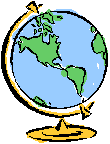 الدرس السابع عشر: حقوق الإنسان
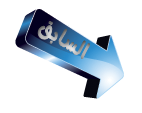 حقوق الإنسان هي : هي تلك الحقوق الطبيعية لأي إنسان ولا يستطيع العيش بدونها , وهي من القضايا المهمة بنسبة للإنسان , وقد أكد ديننا الإسلامي علي التعاون واحترام حقوق الإنسان .
الرئيسية
من أمثلة حقوق الإنسان التي كفلها الإسلام :
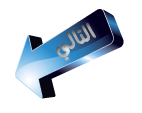 1- حقوق أساسية : حق الحياة الحرة الكريمة التي تتفق معي الإسلام  , حق المساواة .
2- حقوق سياسية : المشاركة في الإدارة المدنية للبلاد , وحرية التعبير .
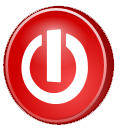 3- حقوق اجتماعية : حق الأمن الكرامة والعمل والتعليم والصحة , ومساواة الرجل بالمرأة وفق الشريعة الإسلامية .
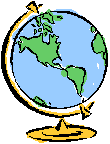 الدرس السابع عشر: حقوق الإنسان
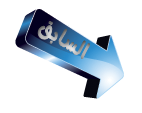 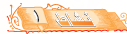 الرئيسية
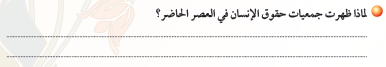 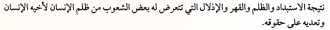 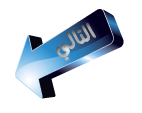 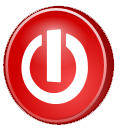 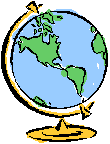 اجابة التقويم
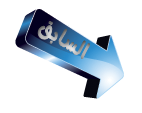 س1
ما الدليل من القران علي تكريم الله للإنسان ؟
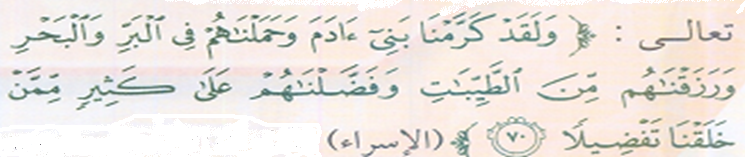 الرئيسية
س 2
اذكر ثلاثة من حقوق الإنسان ؟
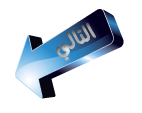 1- حقوق أساسية : حق الحياة الحرة الكريمة التي تتفق معي الإسلام  , حق المساواة .
2- حقوق سياسية : المشاركة في الإدارة المدنية للبلاد , وحرية التعبير .
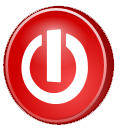 3- حقوق اجتماعية : حق الأمن الكرامة والعمل والتعليم والصحة , ومساواة الرجل بالمرأة وفق الشريعة الإسلامية .
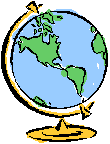 اجابة التقويم
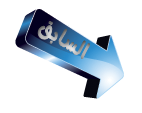 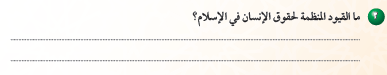 الرئيسية
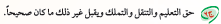 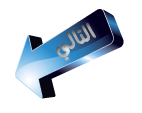 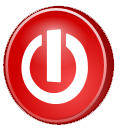